Project Management
MGT 30725
Indike Manthilake   MBA, Msc, Bsc, CSM, PMI-ACP

indikem@gmail.com
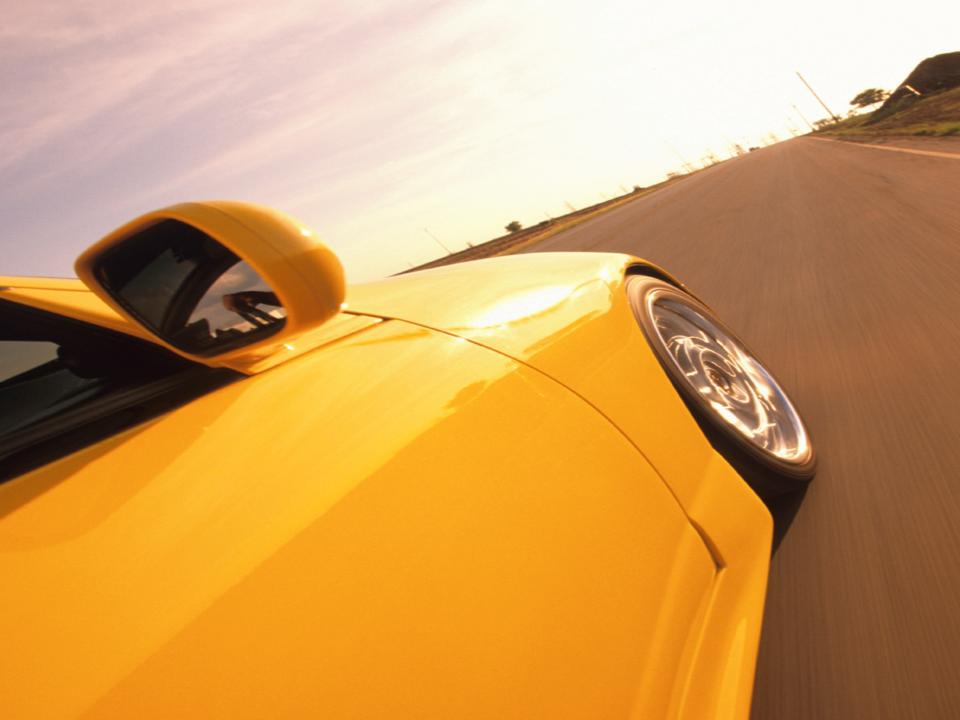 Lesson 4 – Scoping out the Project
Agenda
Documenting Project Scope, Goals and Objectives
Scope Matters
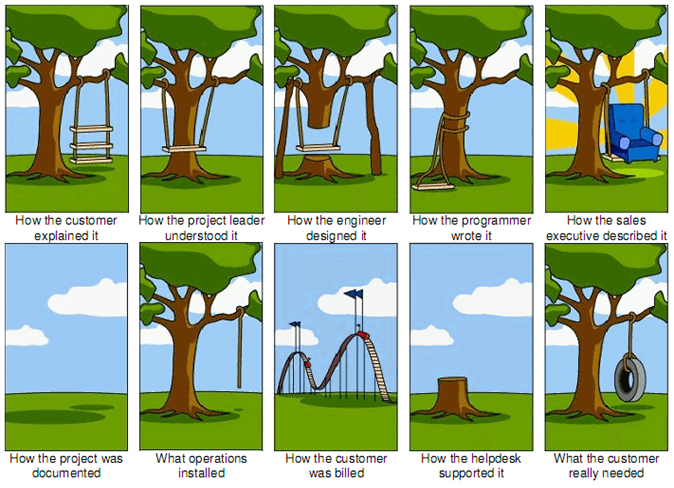 What is Project Scope Management?
Scope refers to all the work involved in creating the products of the project and the processes used to create them
A deliverable is a product produced as part of a project, such as hardware or software, planning documents, or meeting minutes
Project scope management includes the processes involved in defining and controlling what is or is not included in a project
Scope creep - additional scope or features without addressing the effects on time, cost, resources or customer’s approval.
Scope Management
Product Scope &  Project Scope
the features and functions that characterize a product or service
Product Scope
Project
the work that must be done to deliver a product or service
Project Scope
Project Scope Management Processes
Collecting requirements: defining and documenting the features and functions of the products produced during the project as well as the processes used for creating them

Defining scope: reviewing the project charter, requirements documents, and organizational process assets to create a scope statement

Creating the WBS: subdividing the major project deliverables into smaller, more manageable components

Verifying scope: formalizing acceptance of the project deliverables

Controlling scope: controlling changes to project scope throughout the life of the project
Project Scope Management Summary
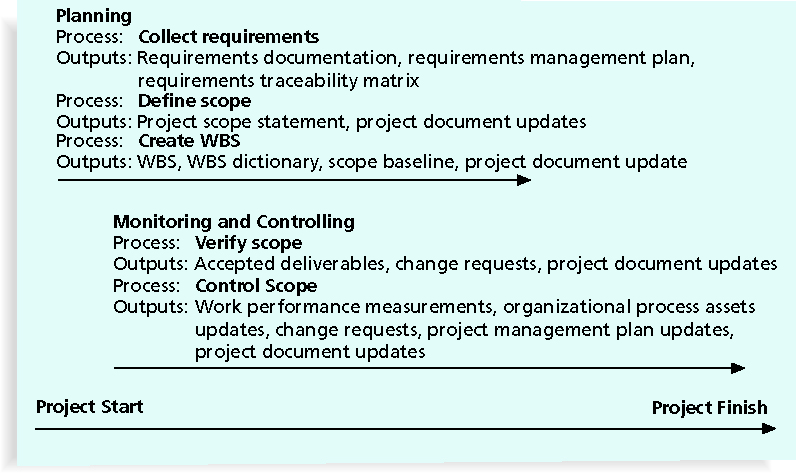 Collecting Requirements
A requirement is “a condition or capability that must be met or possessed by a system, product, service, result, or component to satisfy a contract, standard, specification, or other formal document” (PMBOK® Guide, 2008)
For some projects, it is helpful to divide requirements development into categories called elicitation (req. gathering), analysis, specification, and validation 
It is important to use an iterative approach to defining requirements since they are often unclear early in a project
Methods for Collecting Requirements
Interviewing 
Focus groups and facilitated workshops
Using group creativity and decision-making techniques
Questionnaires and surveys 
Observation 
Prototyping 
Software tools
Documenting Requirements
Requirements documents are often generated by software and include text, images, diagrams, videos, and other media; they are often broken down into different categories such as functional, service, performance, quality, training requirements, and so on
A requirements management plan describes how project requirements will be analyzed, documented, and managed
A requirements traceability matrix (RTM) is a table that lists requirements, various attributes of each requirement, and the status of the requirements to ensure that all requirements are addressed
Sample Requirements Traceability Matrix
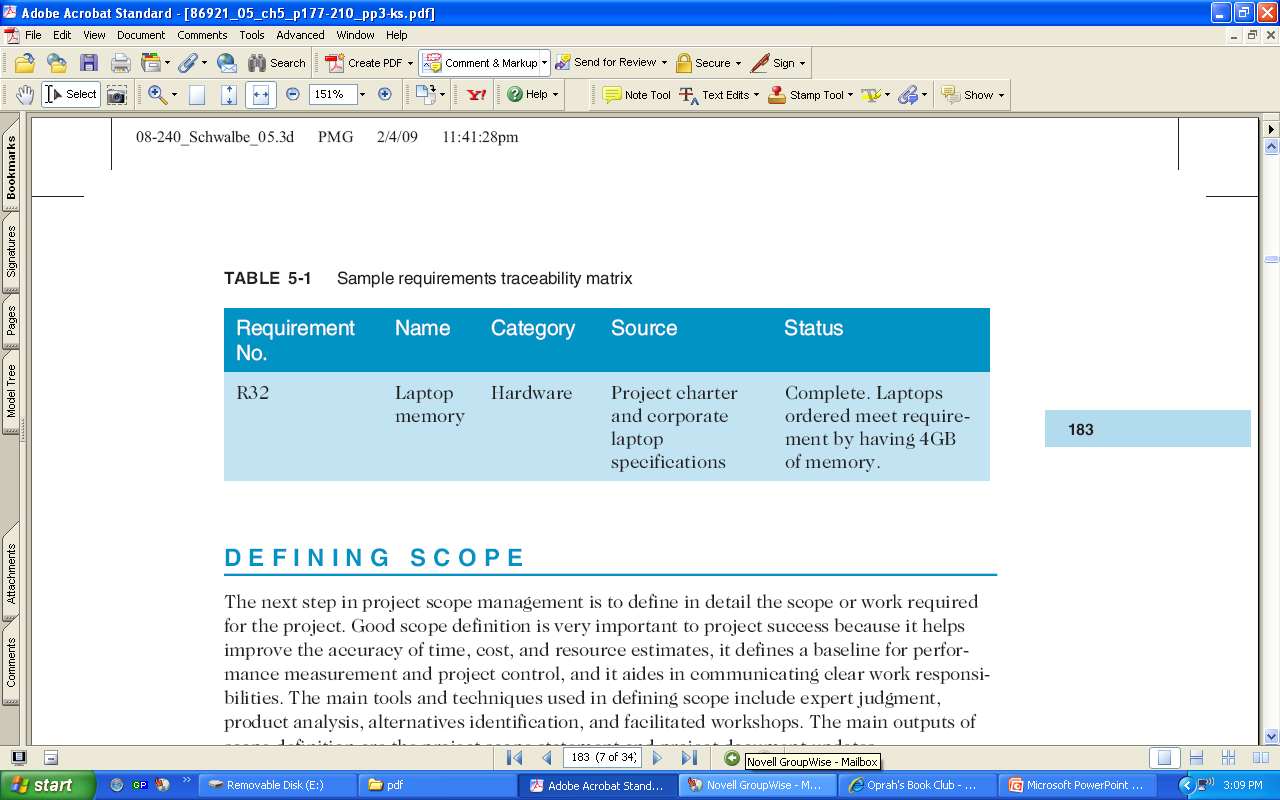 Defining Scope
Key inputs for preparing the project scope statement include the project charter, requirements documentation, and organizational process assets such as policies and procedures related to scope statements as well as project files and lessons learned from previous, similar projects

As time progresses, the scope of a project should become more clear and specific
Further Defining Project Scope
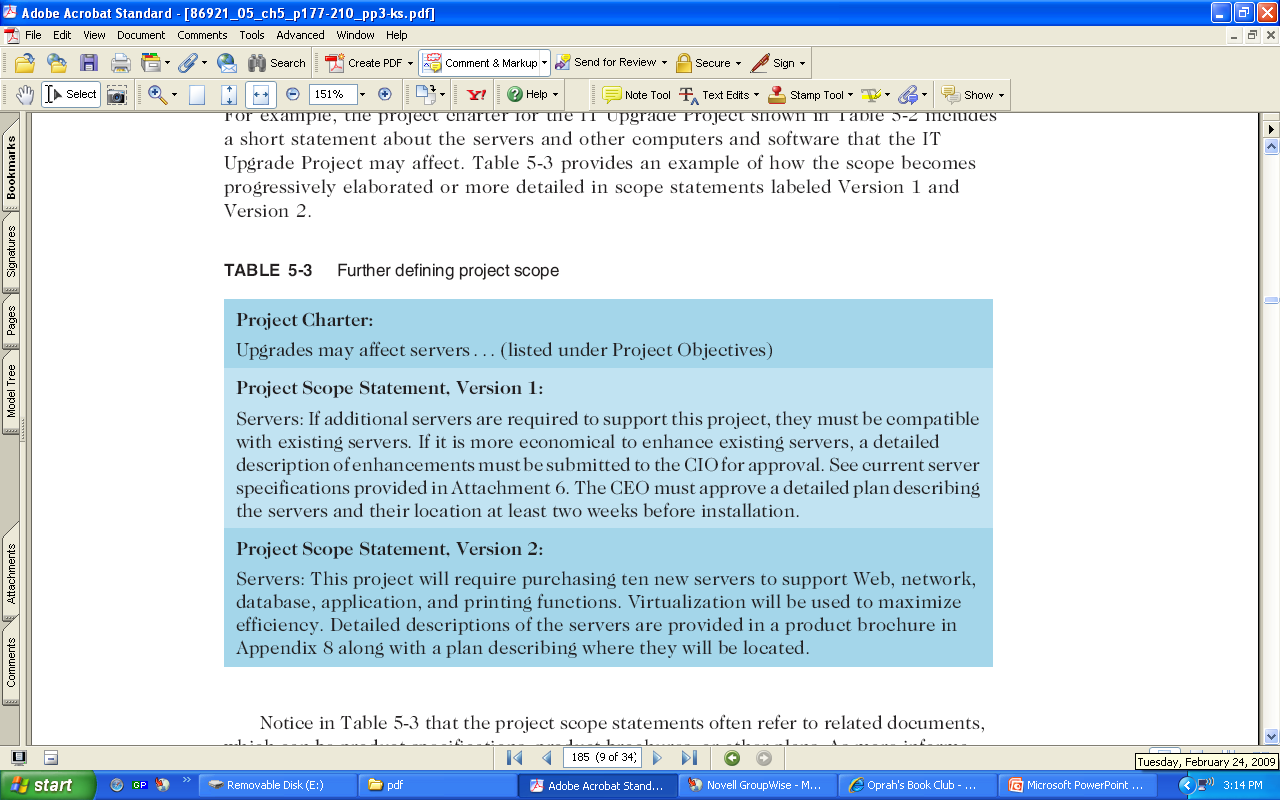 Creating the Work Breakdown Structure (WBS)
A WBS is a deliverable-oriented grouping of the work involved in a project that defines the total scope of the project
WBS is a foundation document that provides the basis for planning and managing project schedules, costs, resources, and changes
Decomposition is subdividing project deliverables into smaller pieces
A work package is a task at the lowest level of the WBS
WBS (Work Breakdown Structure)
Decomposition
Project
Level 0
Level 1
WBS Elements
Level 2
Work Package
Level 3
Sample Intranet WBS
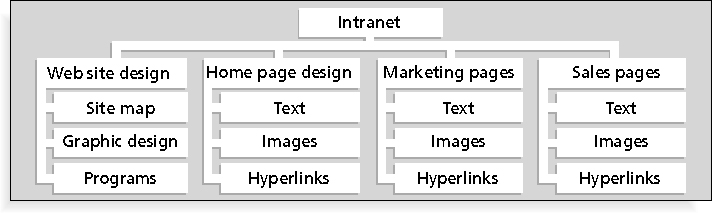 Sample Intranet WBS Organized by Phase
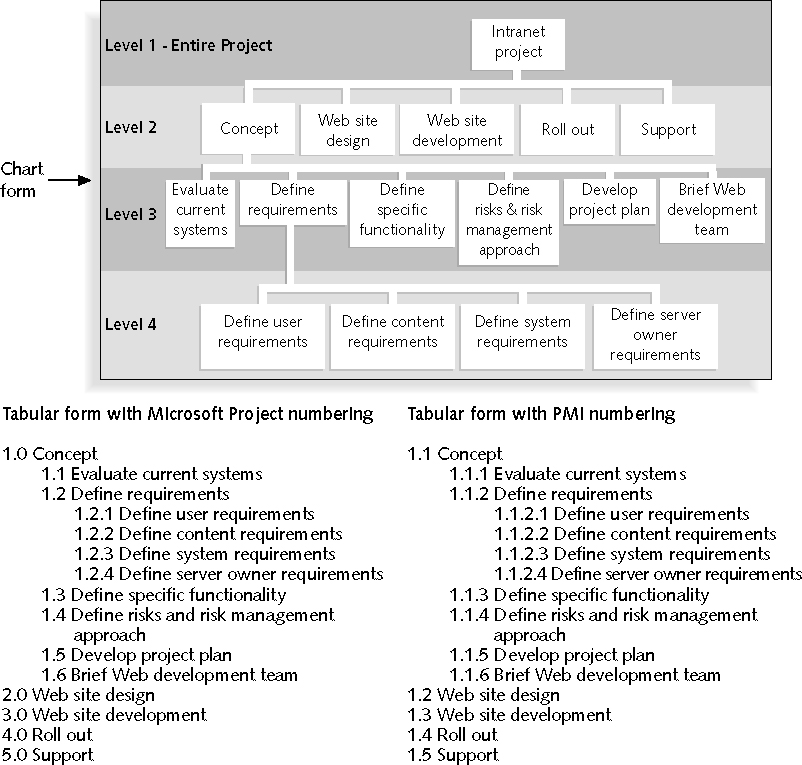 Intranet WBS and Gantt Chart in Microsoft Project
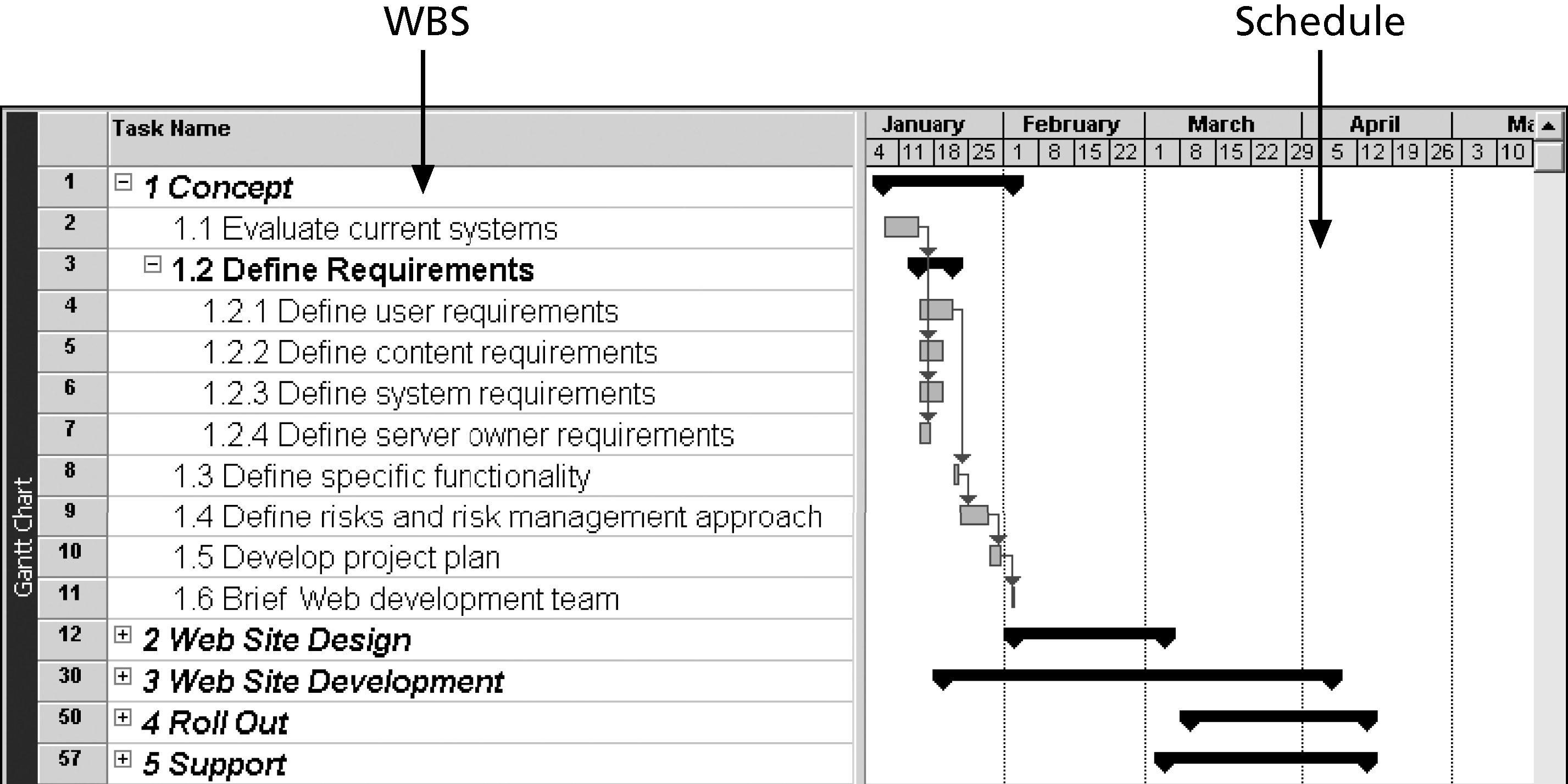 Approaches to Developing WBSs
The analogy approach: review WBSs of similar projects and tailor to your project

The top-down approach: start with the largest items of the project and break them down

The bottom-up approach: start with the specific tasks and roll them up
The WBS Dictionary and Scope Baseline
Many WBS tasks are vague and must be explained more so people know what to do and can estimate how long it will take and what it will cost to do the work
A WBS dictionary is a document that describes detailed information about each WBS item
The approved project scope statement and its WBS and WBS dictionary form the scope baseline, which is used to measure performance in meeting project scope goals
Advice for Creating a WBS and WBS Dictionary
A unit of work should appear at only one place in the WBS

The work content of a WBS item is the sum of the WBS items below it

A WBS item is the responsibility of only one individual, even though many people may be working on it

The WBS must be consistent with the way in which work is actually going to be performed; it should serve the project team first and other purposes only if practical
Advice for Creating a WBS and WBS Dictionary (continued)
Project team members should be involved in developing the WBS to ensure consistency and buy-in
Each WBS item must be documented in a WBS dictionary to ensure accurate understanding of the scope of work included and not included in that item
The WBS must be a flexible tool to accommodate inevitable changes while properly maintaining control of the work content in the project according to the scope statement
What Went Wrong?
A project scope that is too broad and grandiose can cause severe problems
Scope creep and an overemphasis on technology for technology’s sake resulted in the bankruptcy of a large pharmaceutical firm, Texas-based FoxMeyer Drug
In 2001, McDonald’s fast-food chain initiated a project to create an intranet that would connect its headquarters with all of its restaurants to provide detailed operational information in real time; after spending $170 million on consultants and initial implementation planning, McDonald’s realized that the project was too much to handle and terminated it
Verifying Scope
It is very difficult to create a good scope statement and WBS for a project

It is even more difficult to verify project scope and minimize scope changes

Scope verification involves formal acceptance of the completed project scope by the stakeholders

Acceptance is often achieved by a customer inspection and then sign-off on key deliverables
Controlling Scope
Scope control involves controlling changes to the project scope
Goals of scope control are to:
Influence the factors that cause scope changes
Assure changes are processed according to procedures developed as part of integrated change control
Manage changes when they occur
Variance is the difference between planned and actual performance
Best Practices for Avoiding Scope Problems
1. Keep the scope realistic. Don’t make projects so large that they can’t be completed. Break large projects down into a series of smaller ones.

2. Involve users in project scope management. Assign key users to the project team and give them ownership of requirements definition and scope verification.

3. Use off-the-shelf hardware and software whenever possible. Many IT people enjoy using the latest and greatest technology, but business needs, not technology trends, must take priority.

4. Follow good project management processes. As described in this chapter and others, there are well-defined processes for managing project scope and others aspects of projects.
Suggestions for Improving User Input
Develop a good project selection process and insist that sponsors are from the user organization

Have users on the project team in important roles

Have regular meetings with defined agendas, and have users sign off on key deliverables presented at meetings

Deliver something to users and sponsors on a regular basis

Don’t promise to deliver when you know you can’t

Co-locate users with developers
Suggestions for Reducing Incomplete and Changing Requirements
Develop and follow a requirements management process

Use techniques such as prototyping, use case modeling, and JAD to get more user involvement

Put requirements in writing and keep them current

Create a requirements management database for documenting and controlling requirements
Suggestions for Reducing Incomplete and Changing Requirements (continued)
Provide adequate testing and conduct testing throughout the project life cycle

Review changes from a systems perspective

Emphasize completion dates to help focus on what’s most important

Allocate resources specifically for handling change requests/enhancements
Summary Scope Management
Requirements Document
Project Scope Statement
WBS
Group Work
Develop WBS - Exercise
Think of a Project completing a Three year degree.  Each year has two semesters and each semester has four subjects. Last semester has only the final project

Think of above project and develop a WBS.
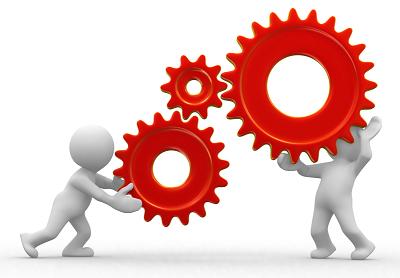 Group Work
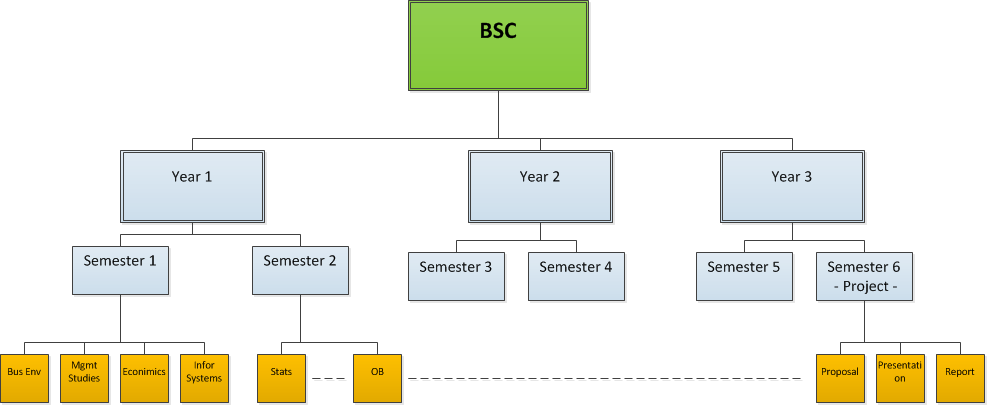 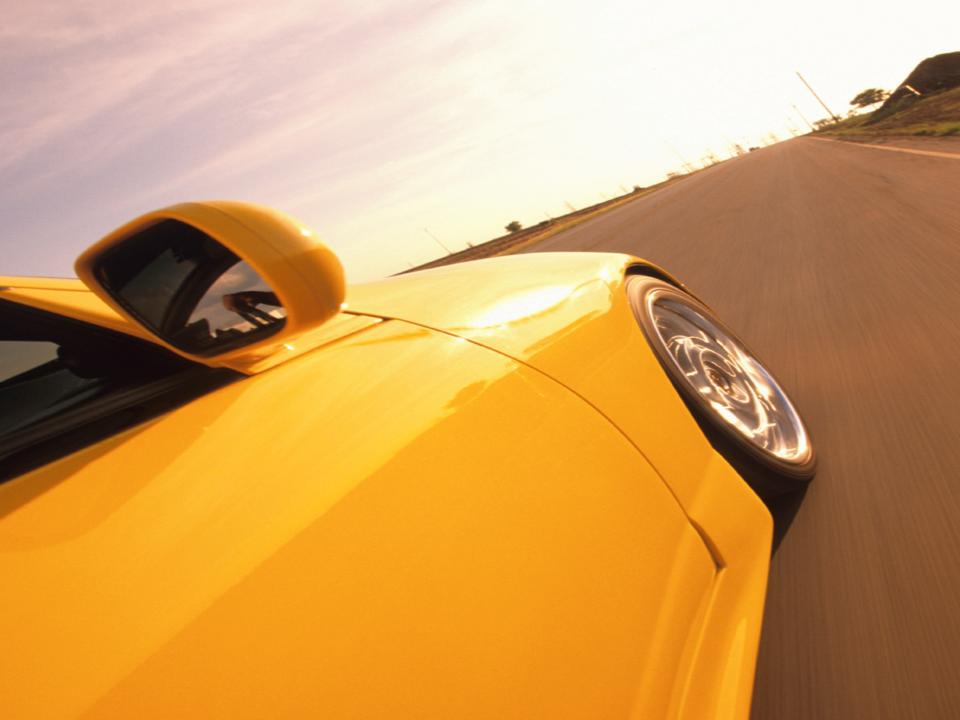 Lesson 5 – The Project Schedule
Agenda
The Scheduling Process
Time Estimate